5. útvonal
A (+) jel kereszteződést jelent. A csomópontokat felcserélni nem lehet.
Sárkeresztúri út 12.  
Prohászka u. + Kaszap I.u. 
Kaszap I.u. + Horvát I. u. 
Horvát I u. + Hosszúsétatér.  
Hosszúsétatér + Balatoni út.  
Palotai u. + Mészöly G. u. 
Móri u. + Szt. Vendel u. 
Zámoly Köz + Zámolyi út.
Virág Benedek u. + Szegfű u. Mikszáth u. + Berényi u. Sárkeresztúri út 12.
Mészöly Géza utca .
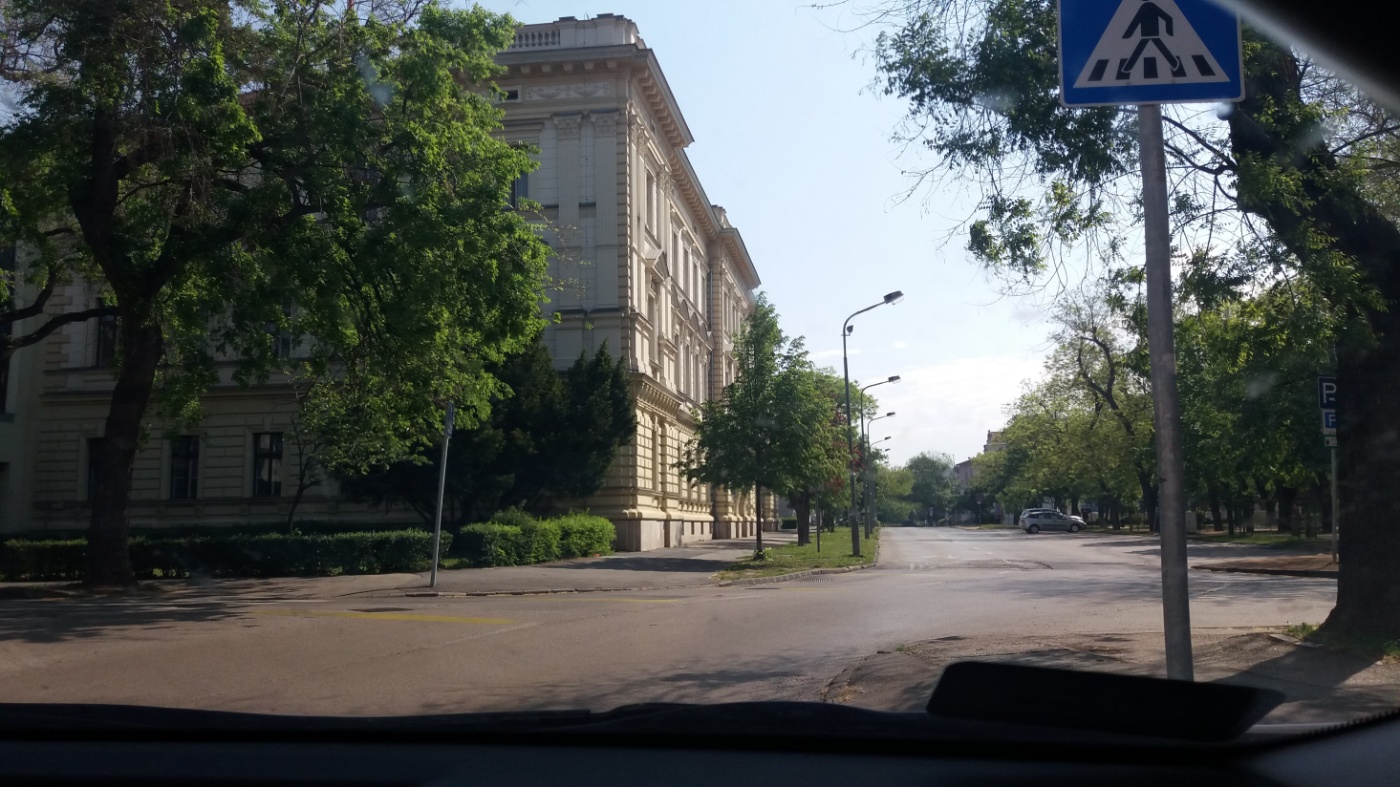 Mészöly Géza utcából kanyarodunk balra. A szemből jövő járművet el kell engednünk . A balról és jobbról jövő járművel szemben nekünk van előnyünk.
Virág Benedek utca.
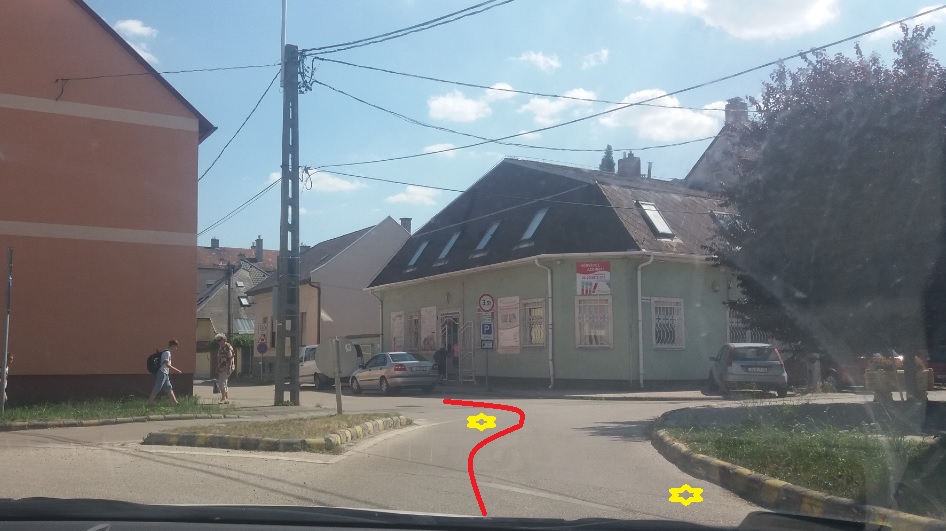 Körforgalomból jobbra irányjelzővel megyünk ki, majd azonnal balra fordulunk. Az Oktató nem fog szólni mert a fa takarásában megfogjuk látni, hogy a Rozgonyi P. utcába nem hajthatunk be.
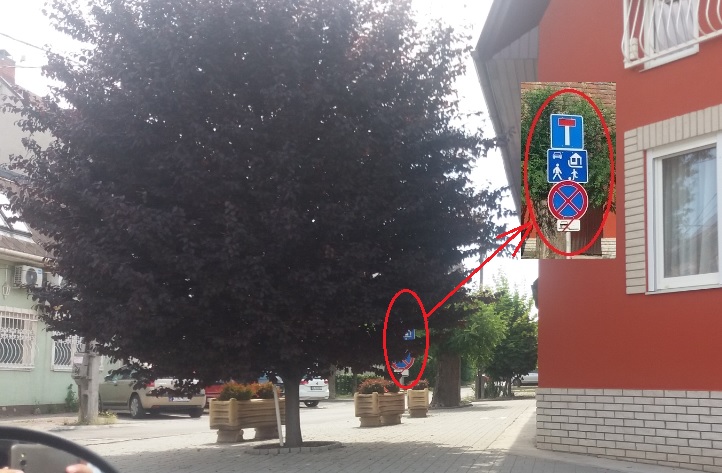 Bekanyarodáskor nehéz felismerni a jelzőtáblát.
Virág Benedek utca.
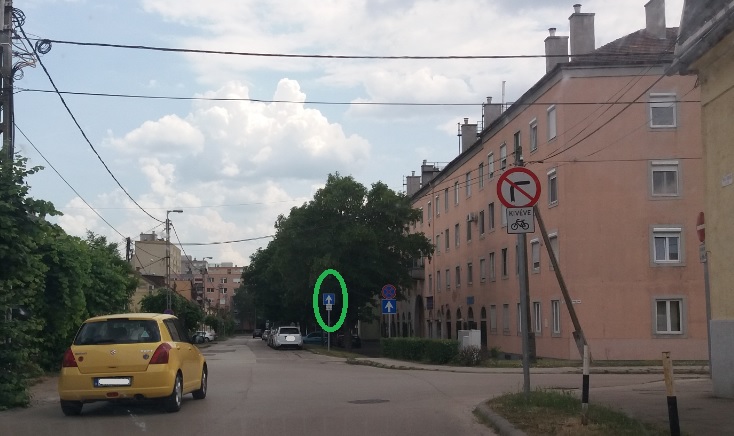 egyirányú utcában vagyunk. Az utca végén soroljunk be a bal oldalra és onnan kanyarodjunk balra.
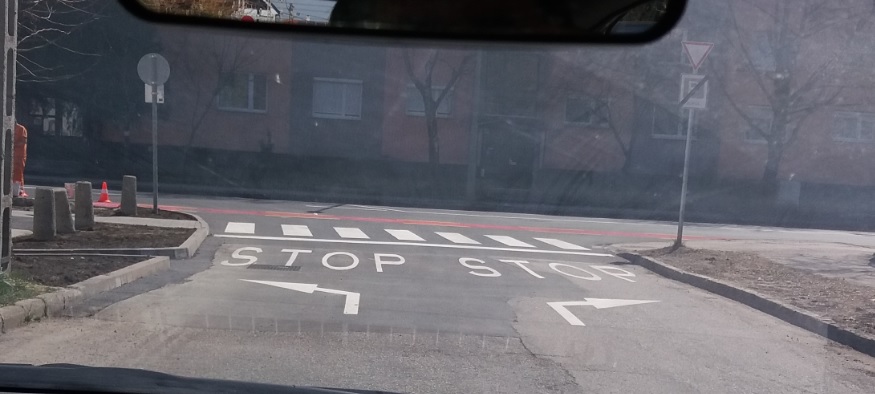 Az utca végén nagy a forgalom. Nehéz balra kanyarodni, legyünk türelmesek. Várjuk ki amíg lesz lehetőségünk a kanyarodásra.
Virág Benedek utca.
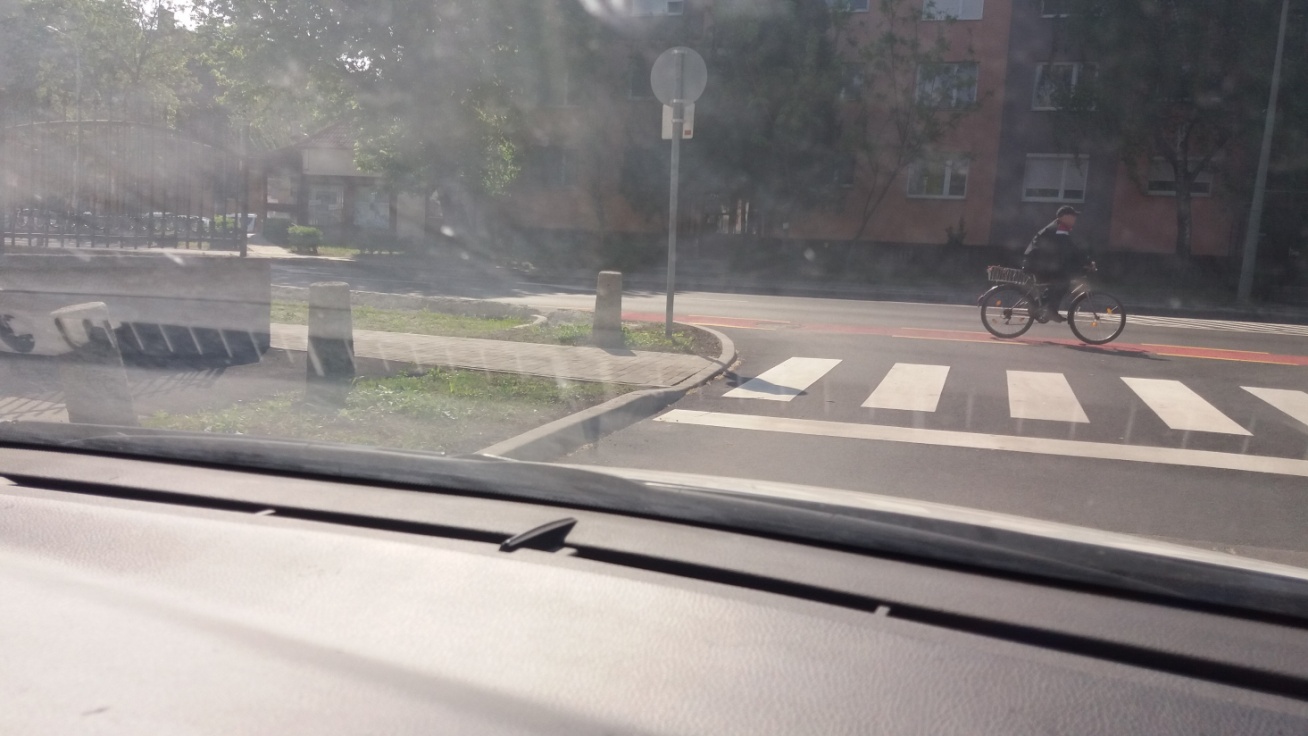 Az utca végén nagy a forgalom. Nehéz balra kanyarodni, legyünk türelmesek. Várjuk ki amíg lesz lehetőségünk a kanyarodásra.
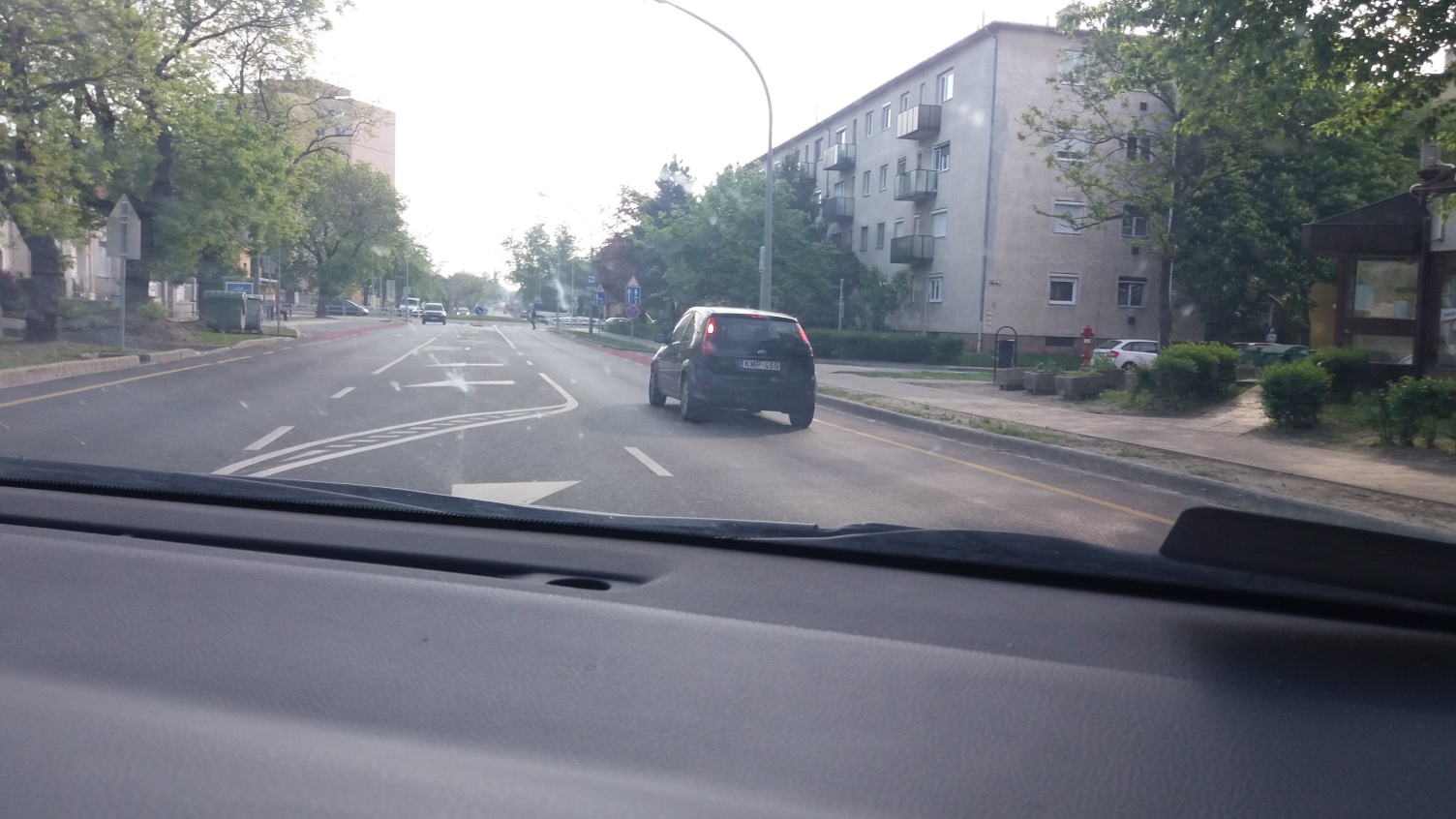 Bekanyarodáskor a befogadósávra kanyarodunk. Figyelmesen haladjunk, mert elég rövid.
6. útvonal
A (+) jel kereszteződést jelent. A csomópontokat felcserélni nem lehet.
Sárkeresztúri út 12. 
Akácfa u. + Börgöndi u. 
Homoksor u. + Vásártéri u. 
Vásártéri u. +Balatoni u. 
Bakony u. + Tátra u. 
Selyem u. + Piac tér. 
Ady E. u. + Mátyás K. Krt.
Piac tér.
Károly J. u. + Munkácsy u. 
Horváth I. u. + Deák u. 
Sárkeresztúri út 12.
Csíkvári utca
Csíkvári úton haladunk a stadion felé. A feladat, hogy az első lehetséges helyen forduljon jobbra.
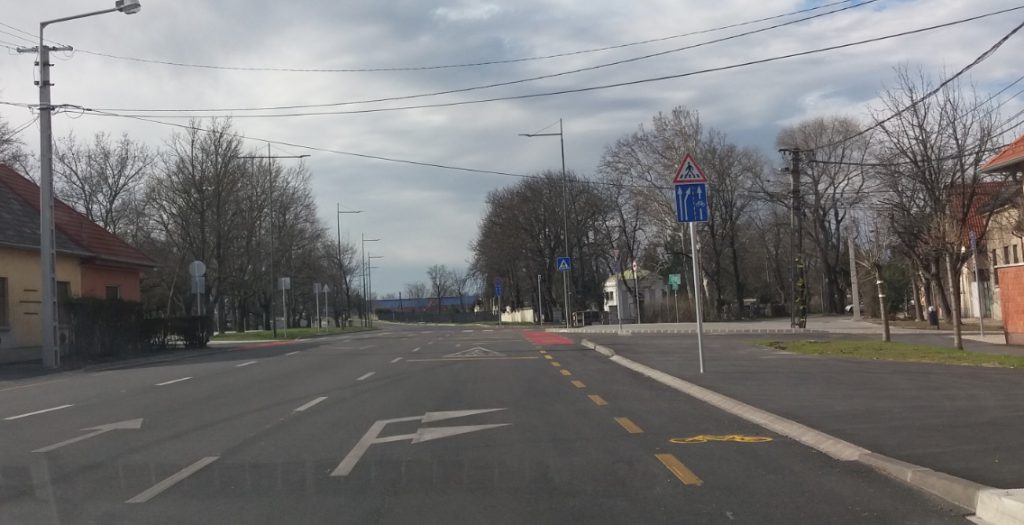 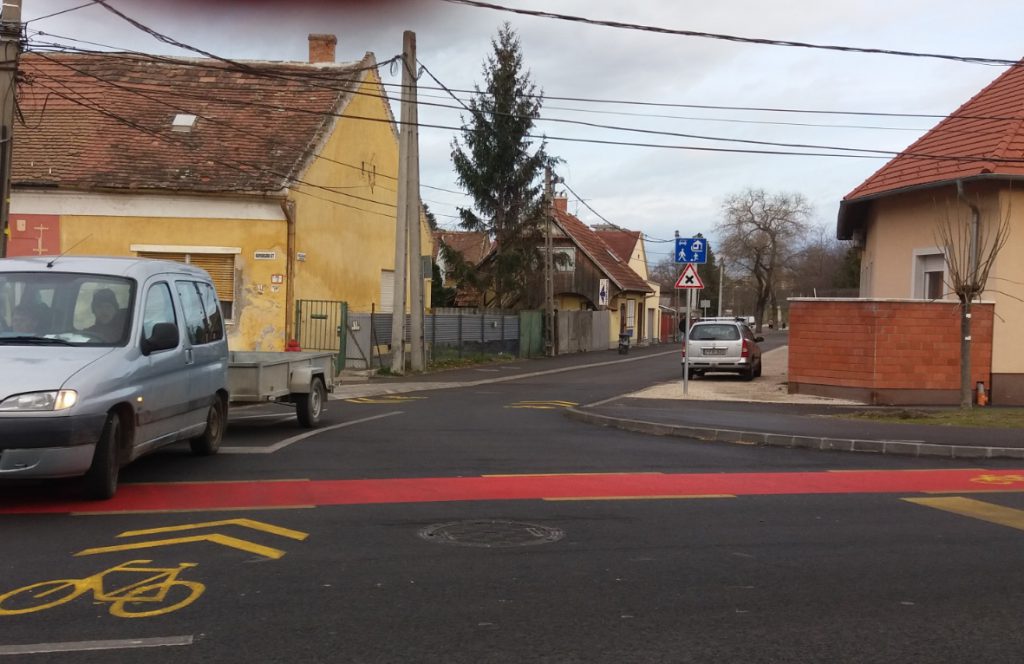 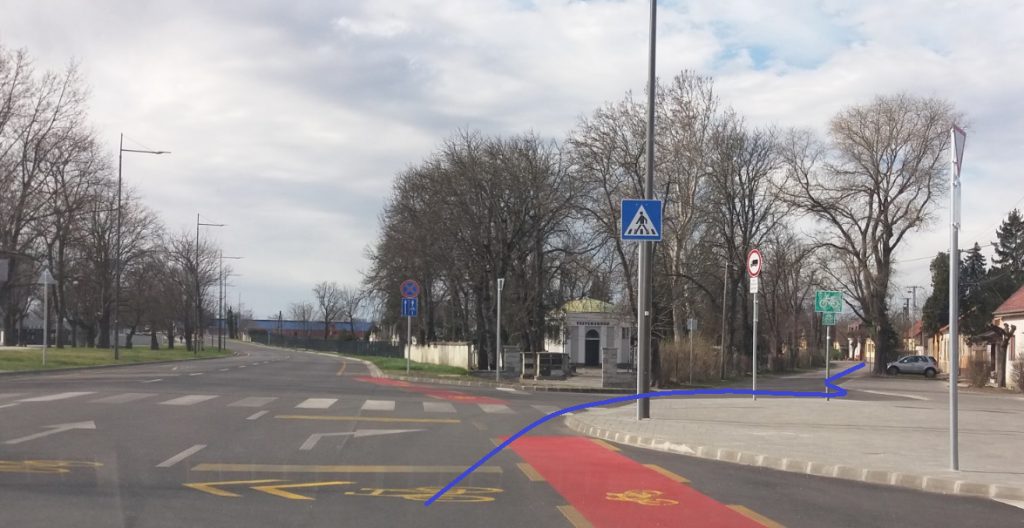 Az első kereszteződésnél tilos behajtani mert, Lakó – Pihenőövezetbe nem hajthatunk be.
A második kereszteződés lesz ahova behajthatunk, Kövessük a járdaszegély vonalvezetését, mert ha nem követjük, akkor könnyen rá mehetünk a záróvonalra.
Bakony u. + Tátra u.  Selyem u. + Piac tér.
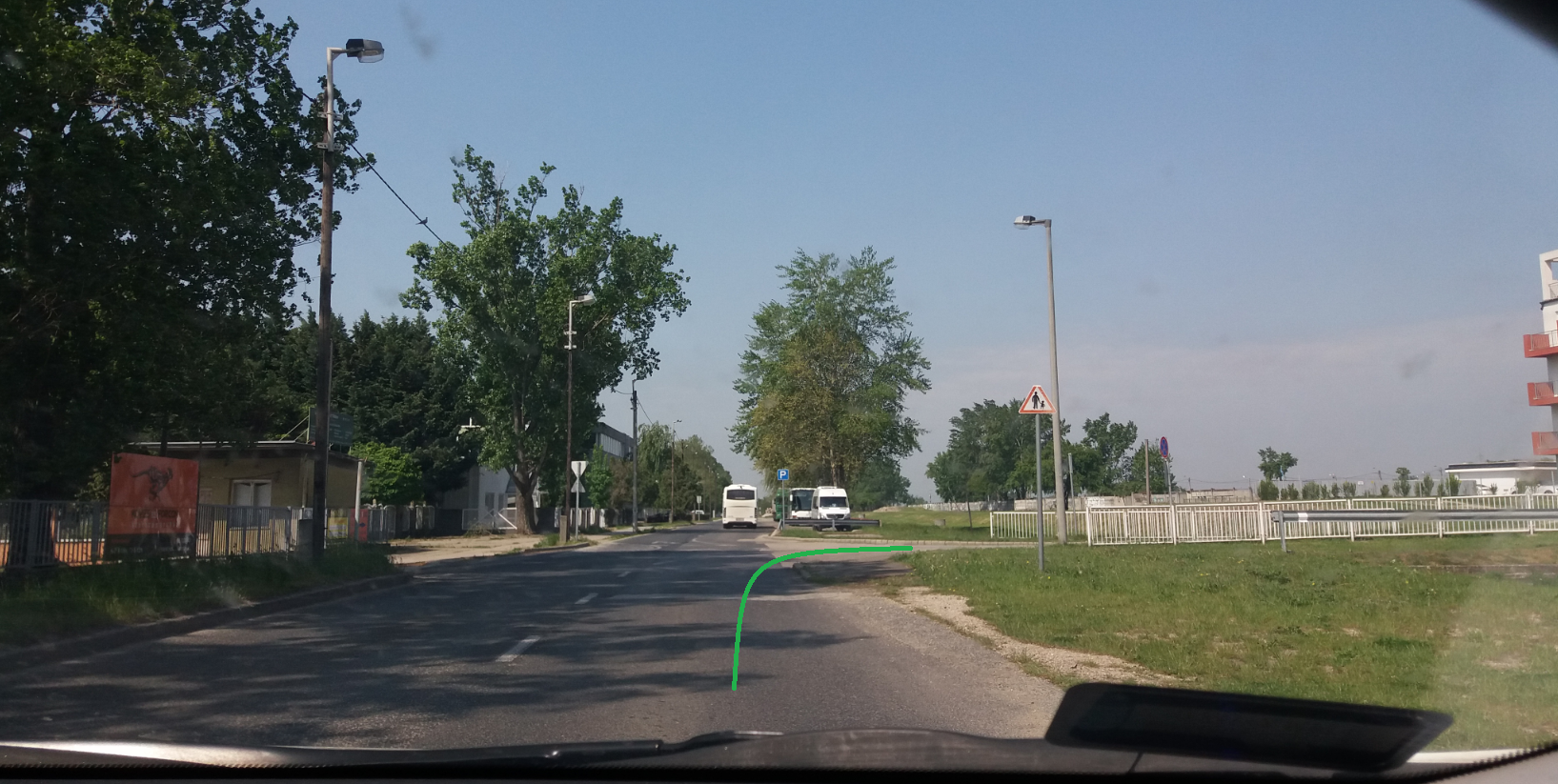 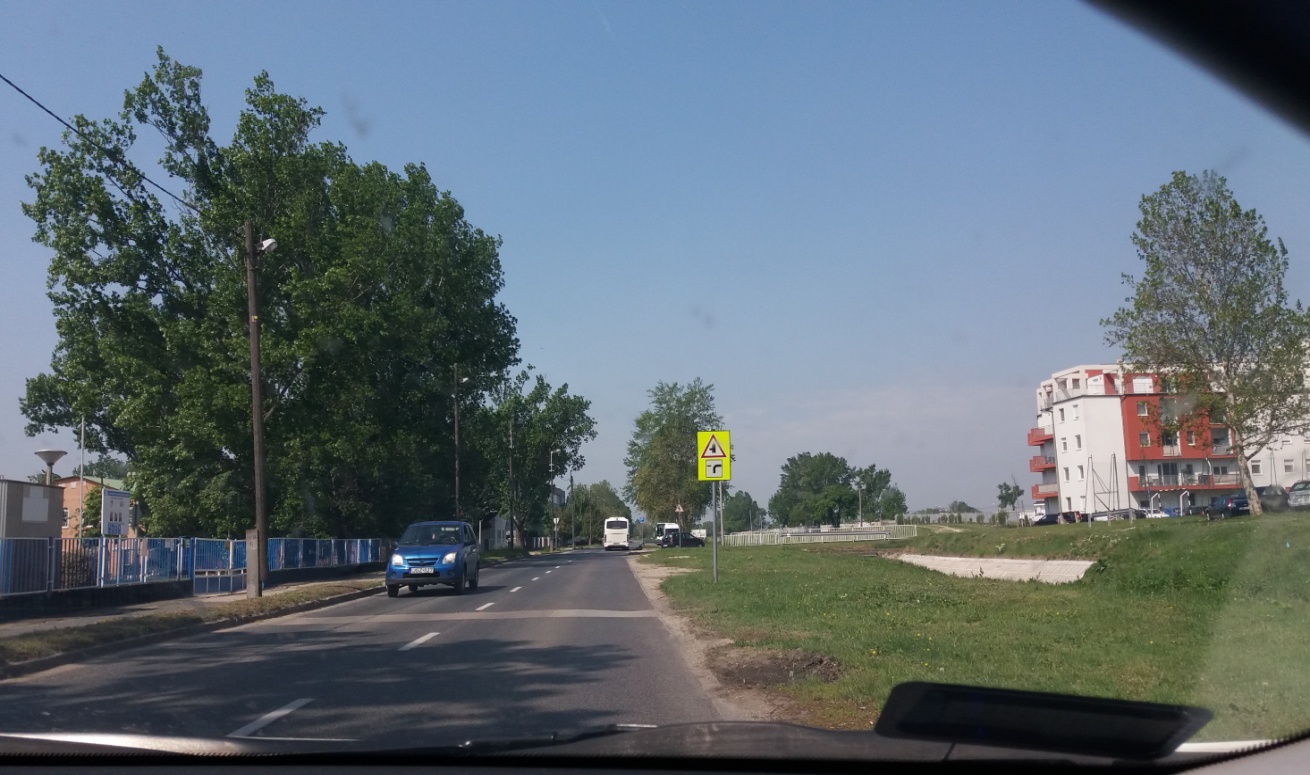 A védett útvonal jobbra kanyarodik nekünk követni kell a védett utat ezért jobbra megyünk. Irányjelzőt nem kell használni.
Károly J. u. + Munkácsy u.
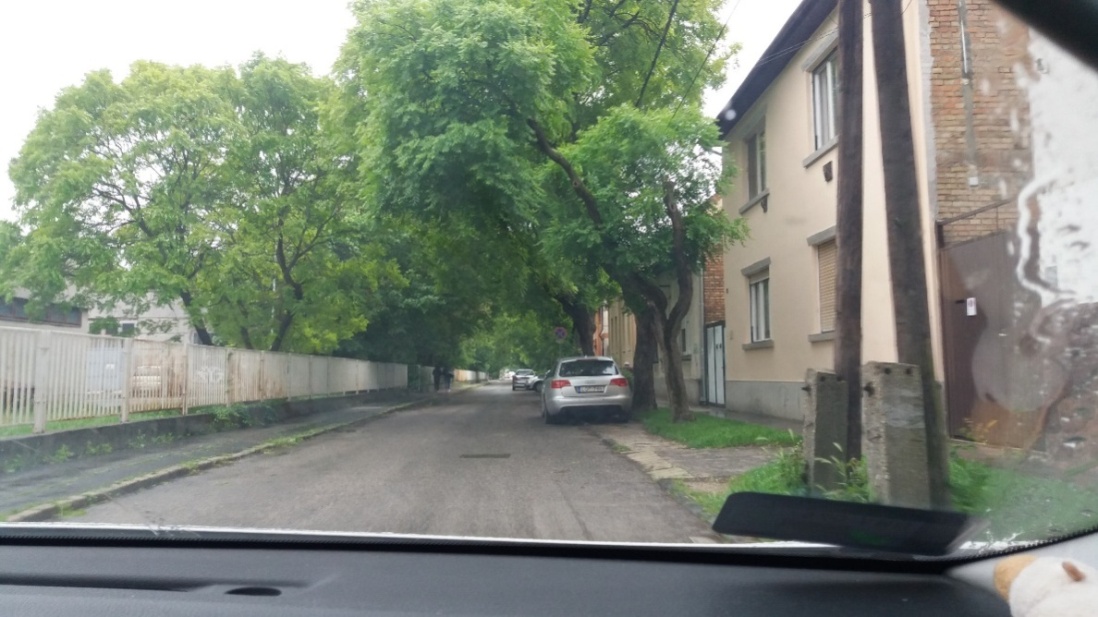 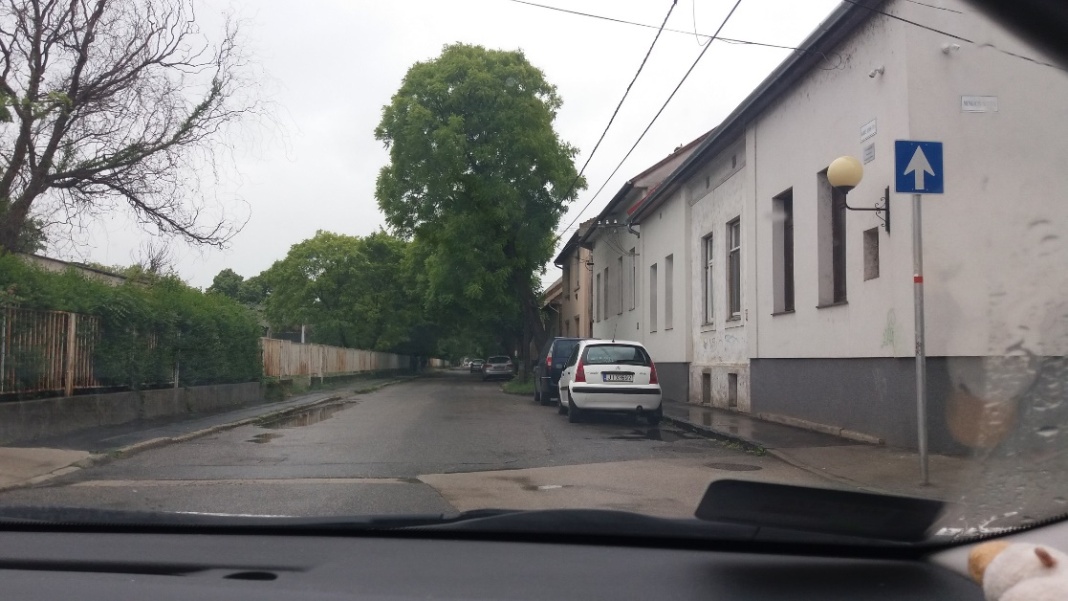 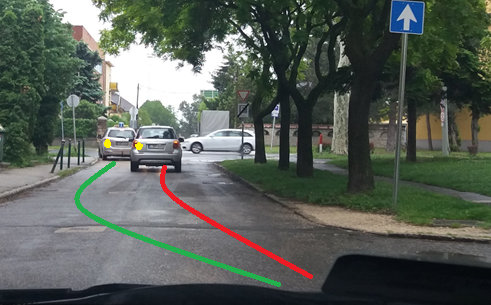 Az autók kikerülésénél irányjelzés és körültekintés nem maradhat el. Ha egyszerre több járművet kerülünk ki , akkor haladjunk az autók mellett. Az utolsó autó kikerülése után jobbra irányjelzővel térjünk vissza az úttest jobb oldalára.
Károly János utcából kell balra kanyarodni a Horvát István utcára. A Károly János utca egyirányú ezért a végén be kell sorolni az úttest bal oldalára.
7. útvonal
A (+) jel kereszteződést jelent. A csomópontokat felcserélni nem lehet.
Sárkeresztúri út 12. 
Lövölde u. + Erzsébet u. 
Erzsébet u. + Fűtőház u. 
Fűtőház u. + Mártírok u. 
Mártírok u. + Raktár u. 
Puskás T. u. + Hunyadi u.  
Széna tér + Rákóczi u. 
Kígyó u. + Várkörút. 
Sárkeresztúri út 12.
Fűtőház utca
Lövölde útról a zöld jelzést próbáljuk követni. Irányjelezőt egyszer jobbra majd balra kell használni.
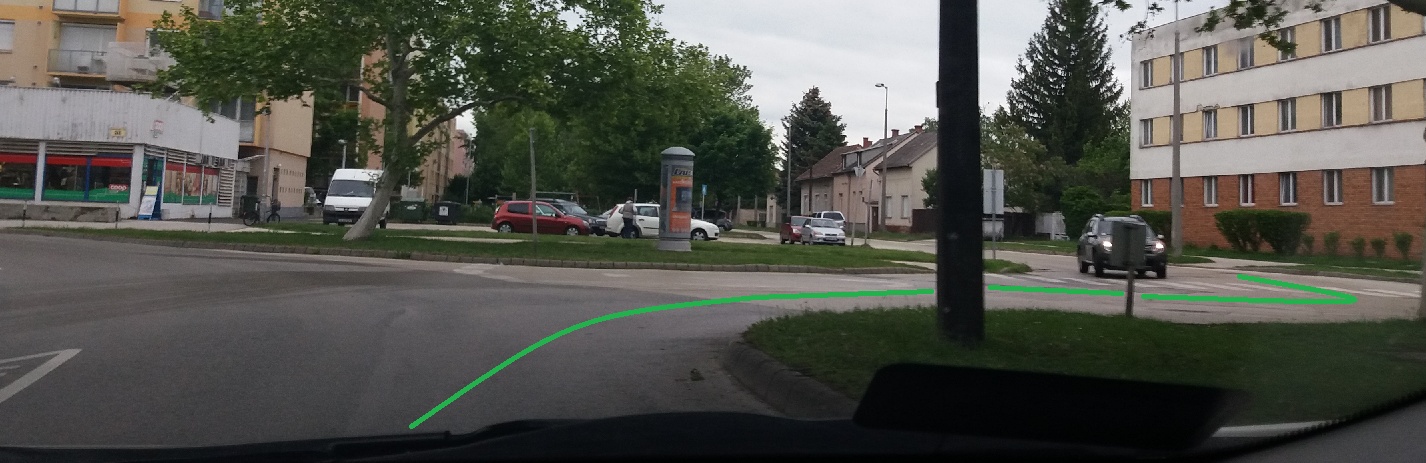 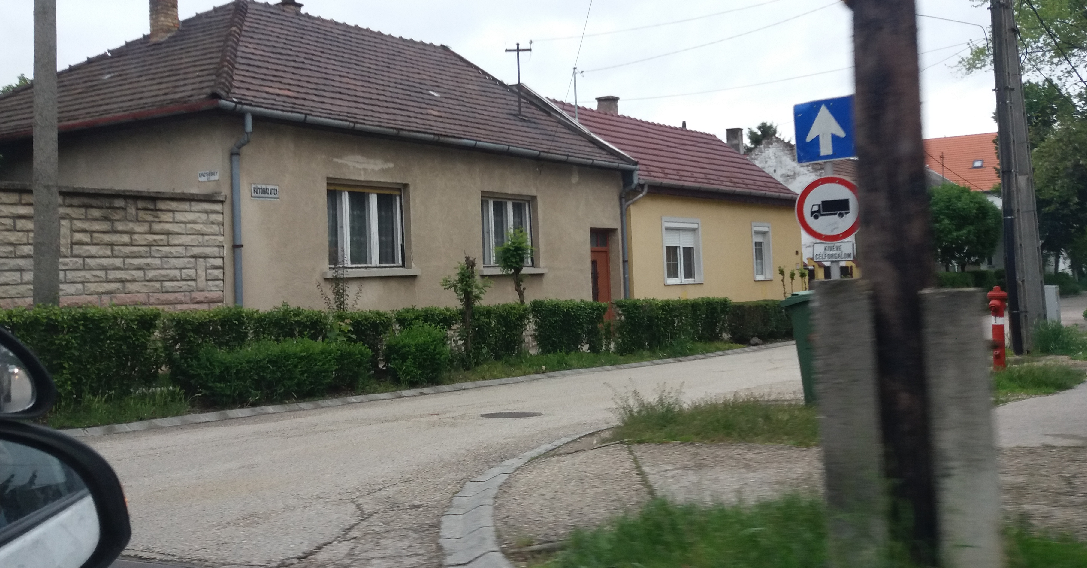 Látjuk, hogy a Fűtőház utca egyirányú.
Fűtőház utca.
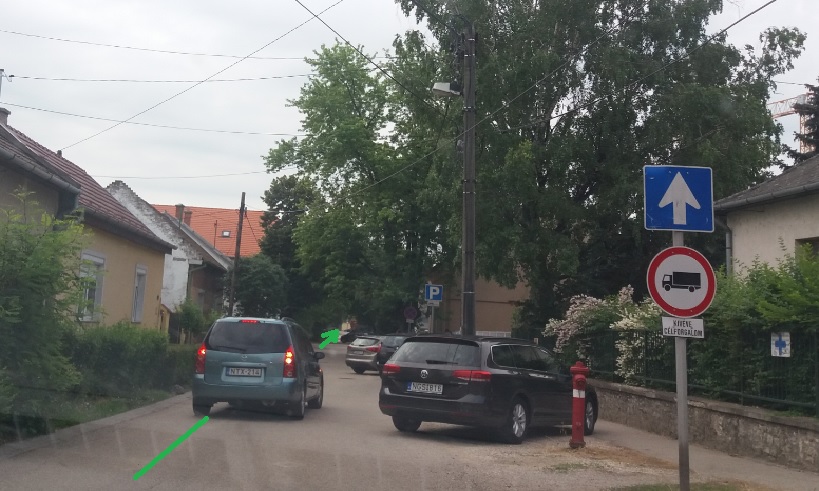 Ha a jobb oldalon parkolnak a járművek haladjunk folyamatosan a bal oldalon, csak akkor menjünk ki a jobb oldalra, ha már nem parkol ott senki.
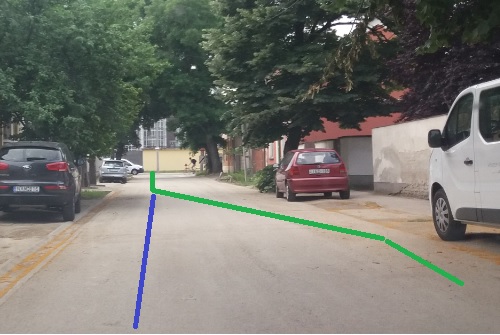 Az utca végén menjünk át az úttest bal oldalára, ha a zöld nyomvonalon haladunk. Ha a jobb oldalon sok autó áll akkor maradjunk a kék nyomvonalon  és onnan kanyarodjunk balra.
Fűtőház u. + Mártírok u.
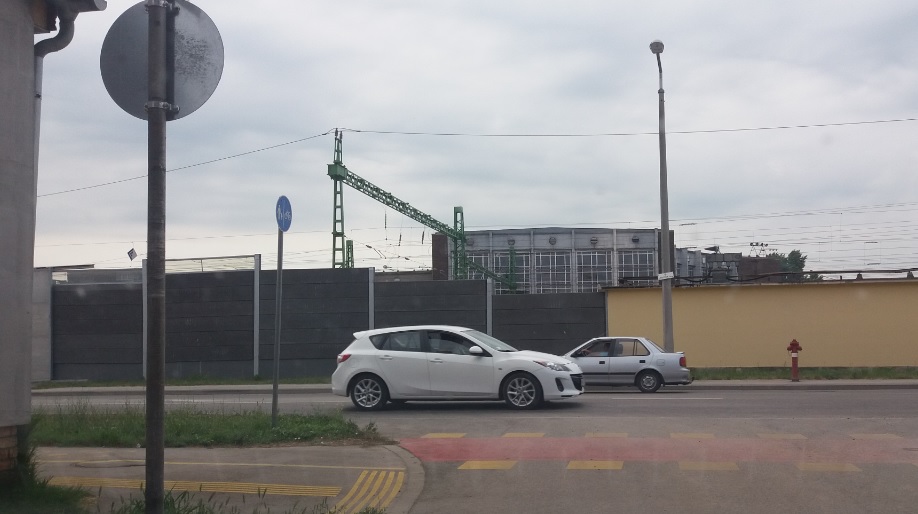 Álljunk meg a sárga kockákkal jelölt kerékpár út szélénél. Innen belátható lesz a balról jövő forgalom.
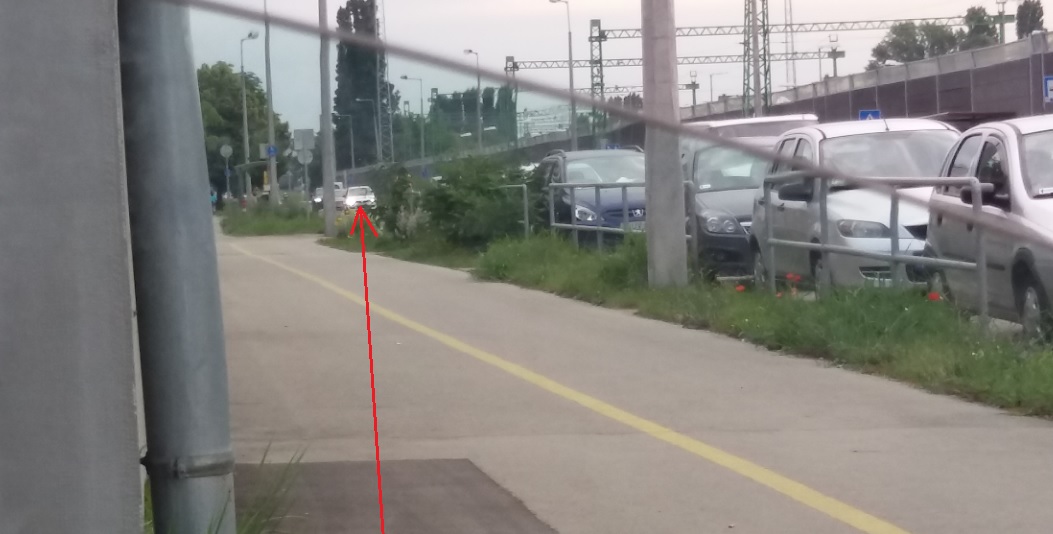 Balra nézzünk és a parkoló autók után a piros jel szerint látjuk hogy az autók között van-e akkora hely, hogy el tudjunk indulni. Ha előrébb gurulunk akkor a parkoló autóktól nem látunk semmit, ezért türelmesen várjuk ki a kínálkozó lehetőséget.